Человек не ценит воду, пока не иссякнет источник.
Авторы: группа исследователей, группа химиков, группа филологов
Гипотеза:
Понять воду – значить понять вселенную, все чудеса природы. Вода сильно воздействует на жизнь людей.   Исследовав соответствующую литературу по данному вопросу и точки зрения многих учёных: пришли к выводам: 

1.Жизнь есть только там, где есть вода
2.Вода  действительно обладает уникальными свойствами.
3.Обрядовое значение воды имеет важное значение в жизни всех народов.
4.Правильное поведение людей поможет сохранить чистую воду, а значит и здоровье человека
Парадоксы воды
Удельная теплоемкость
Поверхностное натяжение
Температуры плавления и кипения
Вода - растворитель
Особые свойства воды

Какое свойство воды спасает нашу планету от оледенения?

2. При какой температуре у воды максимальная плотность? 

3. К каким важным последствиям приводит эта аномалия?
№ 2
Значение воды для жизни организмов

1. Какова роль воды в организме человека?
2. Зависит ли количество воды в организме от возраста?
№ 1
Вода в природе

Велики ли запасы воды на нашей планете? 

2. Чего больше на Земле — соленой или пресной воды?
 
3. Где сосредоточены основные запасы пресной воды?
№ 3
Вода — растворитель

Почему воду называют универсальным растворителем?

2. Какой величиной характеризуется способность веществ растворяться в воде?

3. Растворимость зависит от температуры?
Вода – основа жизни на Земле
Вода – целитель. При купании вода благоприятно влияет на кожный покров, улучшает кровообращение.
Вода и магия в христианском обряде крещения воде приписываются магические свойства « очищения» от злых духов. Вода употребляется и для гадания
Обряд освещения воды
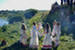 "Вода дороже алмаза",
 "Где вода иссякла, 
там и страна приходит в упадок", 
"Где вода, там и жизнь",
 "Земля умирает, если ушла вода".
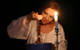